MLHS ATHLETICS
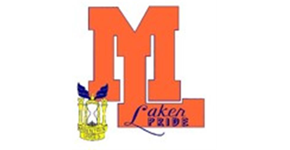 MEET THE COACHES NIGHT
ATHLETIC DEPARTMENT CONTACTS
Patrick Brunner– pbrunner@mlschools.org
    Office phone:   973-335-4481
Katina Britton– Athletic Assistant - kbritton@mlschools.org
Paul Bongiorno - Athletic Trainer  - pbongiorno@mlschools.org

TWITTER  @MLHS_Athletics
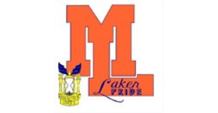 MLHS ATHLETICSFALL HEAD COACHES
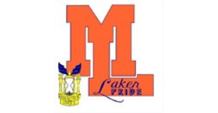 FALL SPORTS
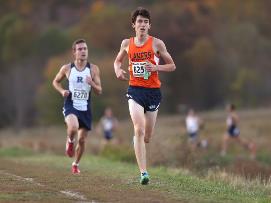 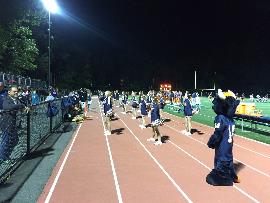 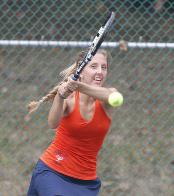 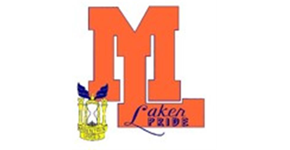 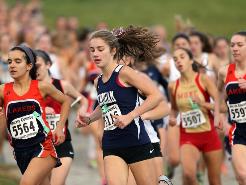 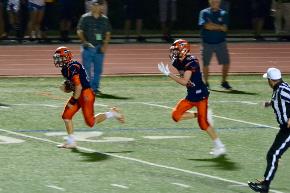 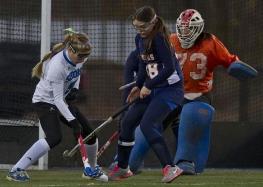 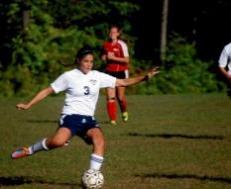 OPENING HOME DATES
Girls Tennis		September 4
Girls Soccer		September 5
Boys Soccer		September 6
Field Hockey		September 7
Volleyball		September 11
Cross Country		September 13
Football		September 14
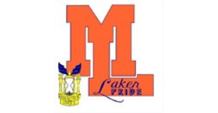 PAPERWORK
FinalForms Initiative
www.mountainlakes-nj.finalforms.com 
All forms electronically signed by parent and athlete
Paper copies of Physical and Health History update questionnaire are turned into nurse
When your column is all green you are cleared
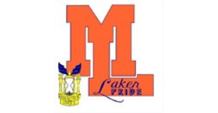 Education Based Athletics
Largest classroom in education
Goal is to create a safe, rewarding and competitive athletic experience for all students
Comprehensive training program for our coaches to ensure this experience
COACHES CERTIFICATIONS
All of our coaches are certified in:
Concussion awareness and prevention
Heat acclimatization
First Aid
CPR- AED
Fundamentals of Coaching
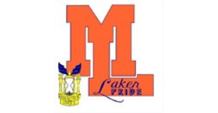 TRAINING RULES
A pledge to your team, family and self to avoid…
 Alcohol
 Drugs
Tobacco products ( including electronic or spit)
Signed by both parents and athletes on FinalForms

…Removal of the team for that season.
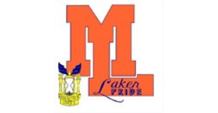 HOW TO HANDLE ISSUES
IF THERE IS AN ISSUE – 
YOU HAVE THE RIGHT TO COME TALK ABOUT ITUSE THE “CHAIN OF COMMAND”  1. ATHLETE TO COACH  2. PARENT AND ATHLETE TO COACH  3. PARENT/ PLAYER TO ATHLETIC DIRECTOR  4. PARENT TO PRINCIPAL/ AD
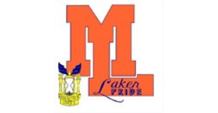 UPCOMING FALL EVENTS
9/6 - Senior Parent Night 7:30
9/13 - BTSN 7-9 pm
9/14 - Pep Rally
10/1  - Homecoming week begins
10/3 - Bonfire 
10/2, 10/4, 10/5 - Evening Athletic Events @ Wilkins Field
10/25 - Talent Show 7:30 auditorium
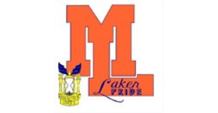 LAKERS SPORTS CLUB
Lakers Sports Club has given out over $74,000 over the past 3 years.  Every sports team has received a grant including Cheer and Weight Room.
Thanks to the generous contributions of the MLHS families, and local businesses, over the last 7 years the Lakers Sports Club was provided $35,000 in scholarships and grants of over $142,000.  Additionally, Lakers Sports Club donated $339,000 for the lights at Wilkins Field.
Please take the time to renew your membership tonight or become a member of Lakers Sports Club.
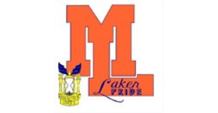 LAKERS SPORTS CLUB
DEFINES WHAT IS GREAT ABOUT THE COMMUNITY AND ITS RELATIONSHIP TO MLHS ATHLETICS
Some recent items purchased thru LSC
Tennis shed	   		
Indoor batting cage		
Soccer equipment     		
Hockey team equipment      	
Tennis windscreens		
Video equipment and services     	
Soccer goals			
MIP plaques – team championship plaques + banners
Baseball field drainage solution
Shooting machine for basketball
Reception for athletes
Ski team radios and jackets
Wrestling banners
Football chute
High jump pit
Golf team range finders
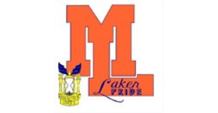 PUBLIC SERVICE ANNOUNCEMENT
PLEASE LEAVE YOUR DOGS AT HOME c/o MLPD AND MLBOE.  THIS APPLIES TO ALL CONTESTS AND ALL FIELDS.
ALSO -  LEAVE PETS AT HOME FOR AWAY CONTESTS.NJAC CONFERENCE RULE.
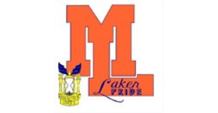